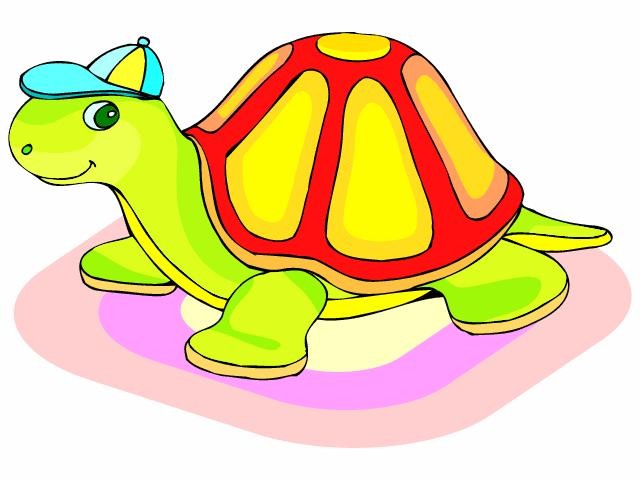 Урок 11.Проведение полуовалов.18.09.13. ПрописьКуанчалиева А.Р.
ЧЕРЕПАХА
До болота идти далеко,До болота идти нелегко."Вот камень лежит у дороги,Присядем и вытянем ноги".И на камень лягушки кладут узелок."Хорошо бы на камне прилечь на часок!"Вдруг на ноги камень вскочилИ за ноги их ухватил.
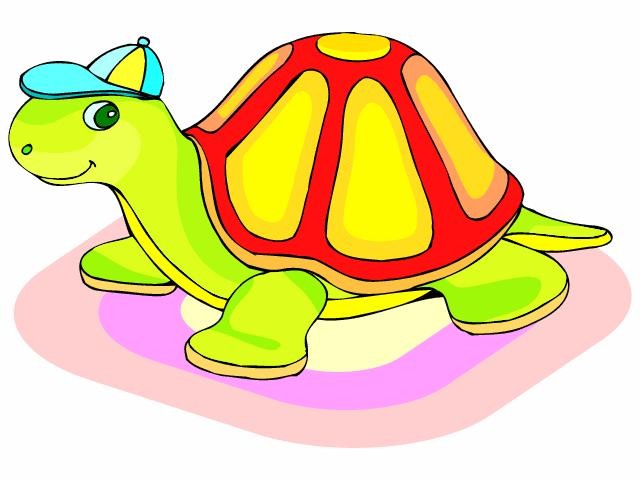 И они закричали от страха:"Это - ЧЕ!Это - РЕ!Это - ПАХА!Это - ЧЕЧЕРЕ!          ПАПА!                 ПАПАХА!"
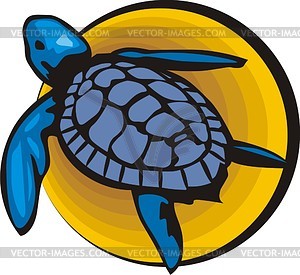 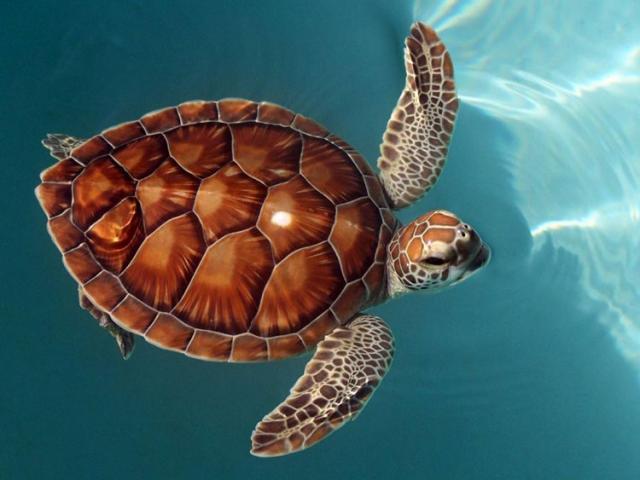 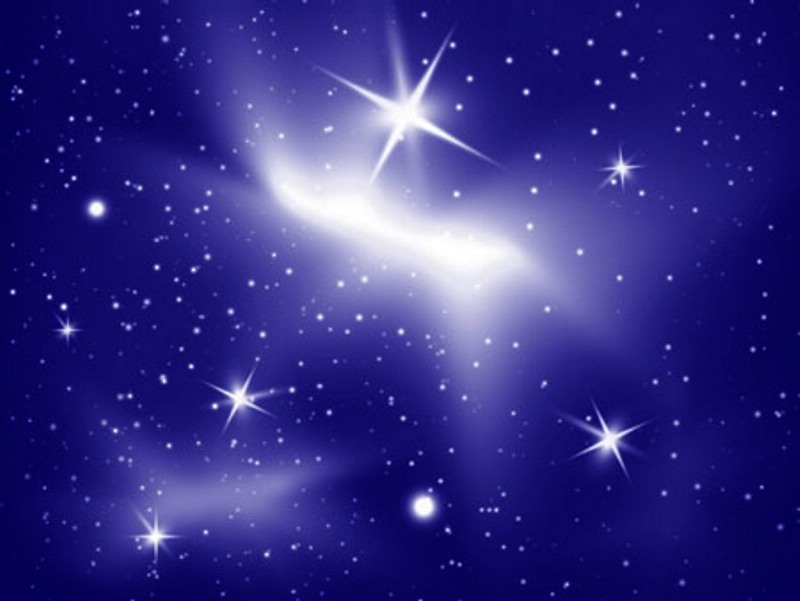 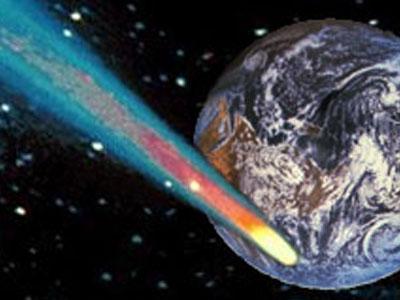 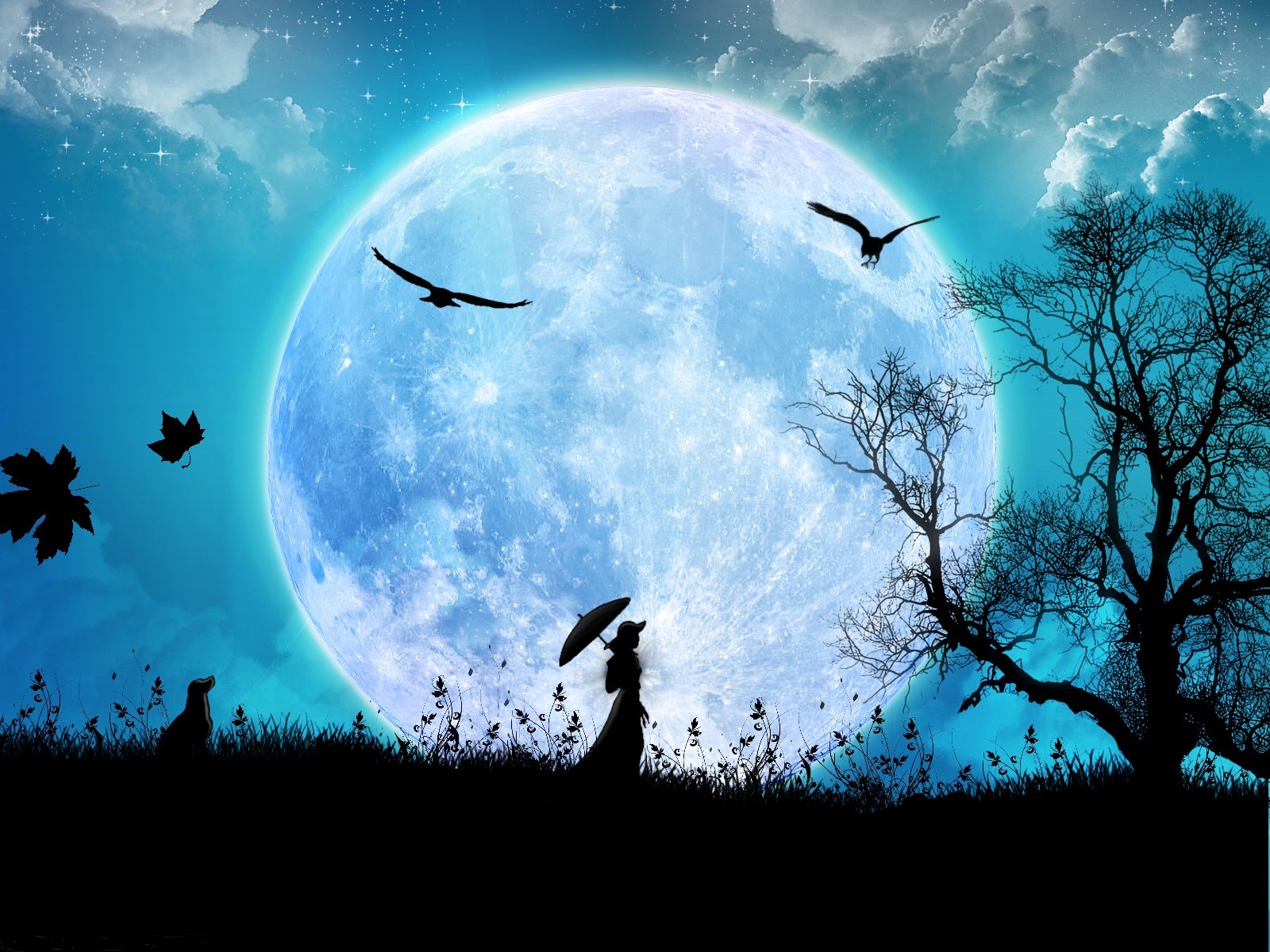 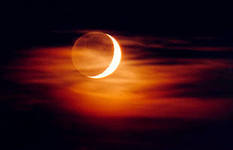 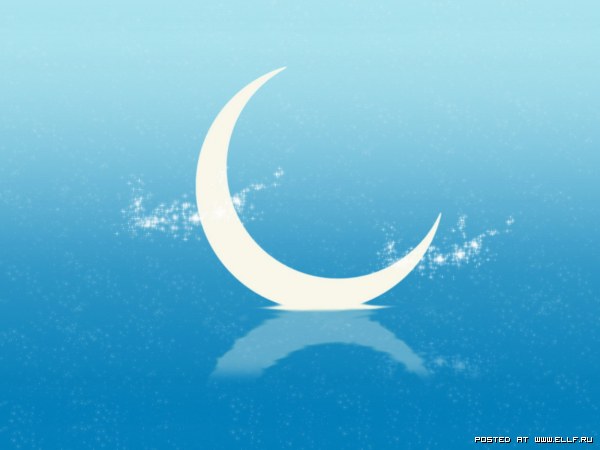 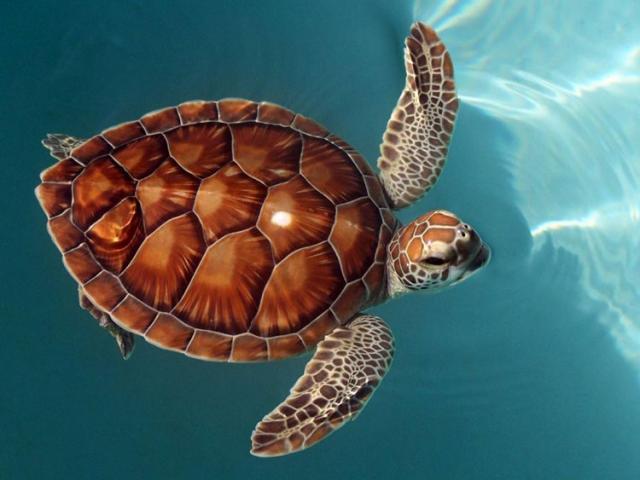 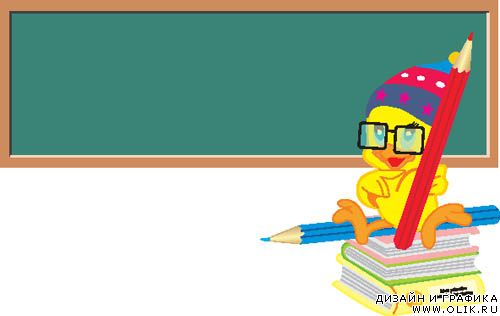 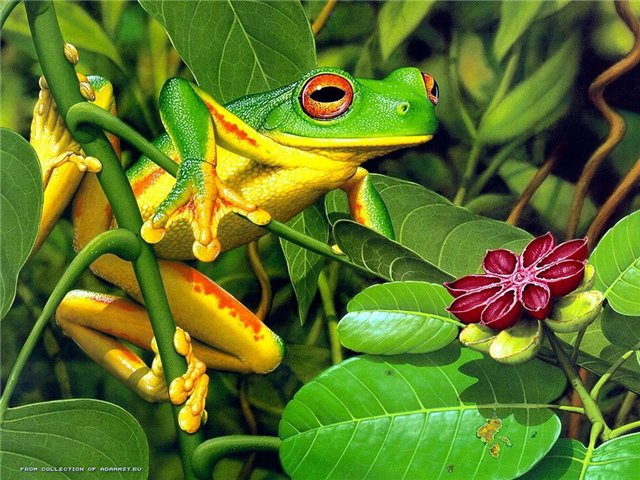 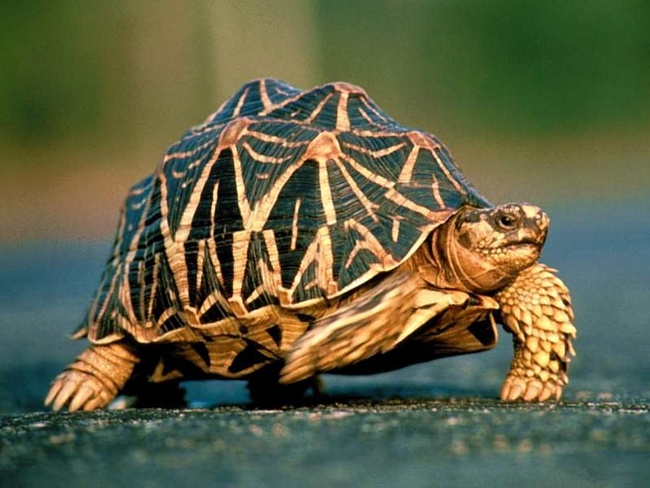 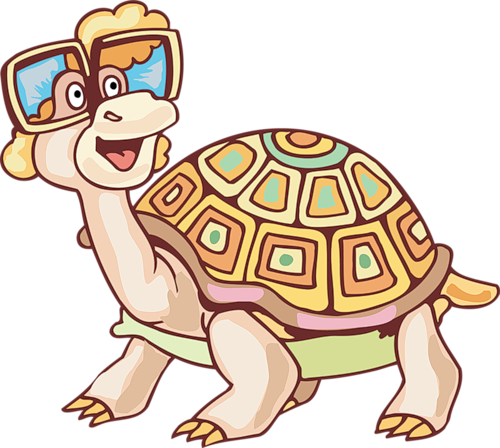 МОЛОДЦЫ!!